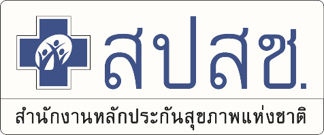 บริการผู้ป่วยไตวายเรื้อรังในระบบหลักประกันสุขภาพแห่งชาติ ปีงบประมาณ 2565
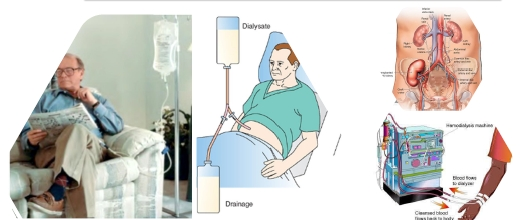 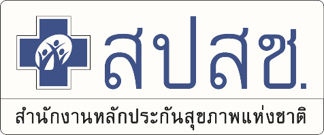 ที่มา
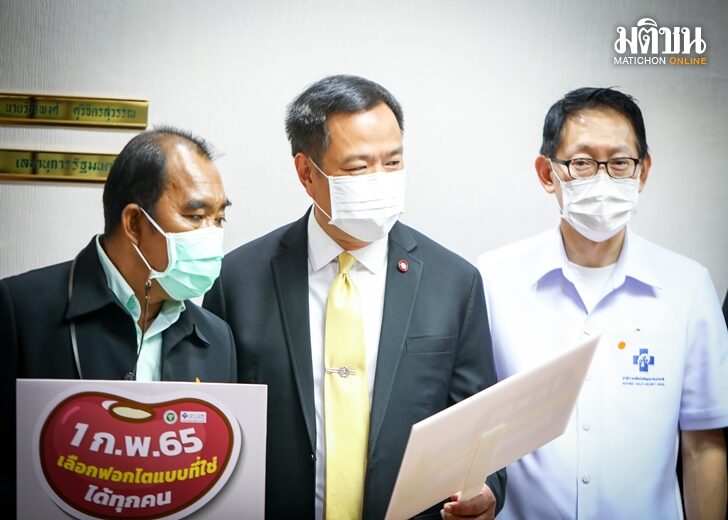 มติการประชุมคณะกรรมการหลักประกันสุขภาพแห่งชาติ 
ครั้งที่ 1/2565 วันที่ 6 มกราคม พ.ศ. 2565
เห็นชอบให้ชดเชยค่าบริการฟอกเลือดด้วยเครื่องไตเทียมแก่ผู้ป่วยโรค ไตวายเรื้อรังระยะสุดท้าย ที่ไม่สมัครใจรับบริการล้างไตทางช่องท้อง เพื่อให้เกิดความยืดหยุ่นและทางเลือกสำหรับผู้ป่วยไตวายเรื้อรังระยะสุดท้าย โดยคำนึงถึงความจำเป็นและคุณภาพบริการที่ผู้ป่วยจะได้รับ และใช้หลักการให้ประโยชน์ผู้ป่วยเป็นศูนย์กลาง (Patient-centered care) ผู้ป่วยสามารถร่วมตัดสินใจเลือกวิธีการล้างไตกับแพทย์โดยคำนึงถึงเศรษฐานะ พยาธิสภาพของโรค ปัจจัยทางสังคม ความเหมาะสม
โดยมีผลตั้งแต่วันรับบริการ วันที่ 1 กุมภาพันธ์ 2565 เป็นต้นไป
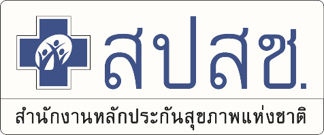 เงื่อนไขกรณีบริการผู้ป่วยโรคไตวายเรื้อรัง ปีงบประมาณ 2565 ที่เปลี่ยนแปลง
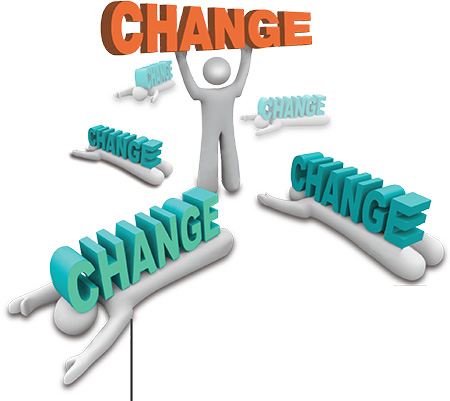 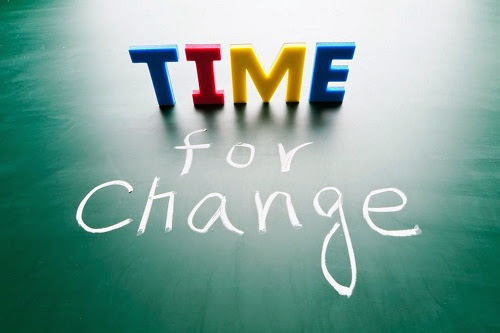 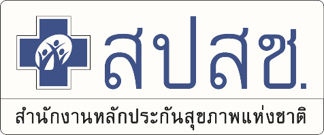 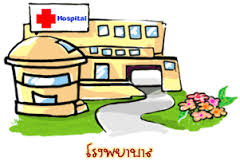 การขึ้นทะเบียน
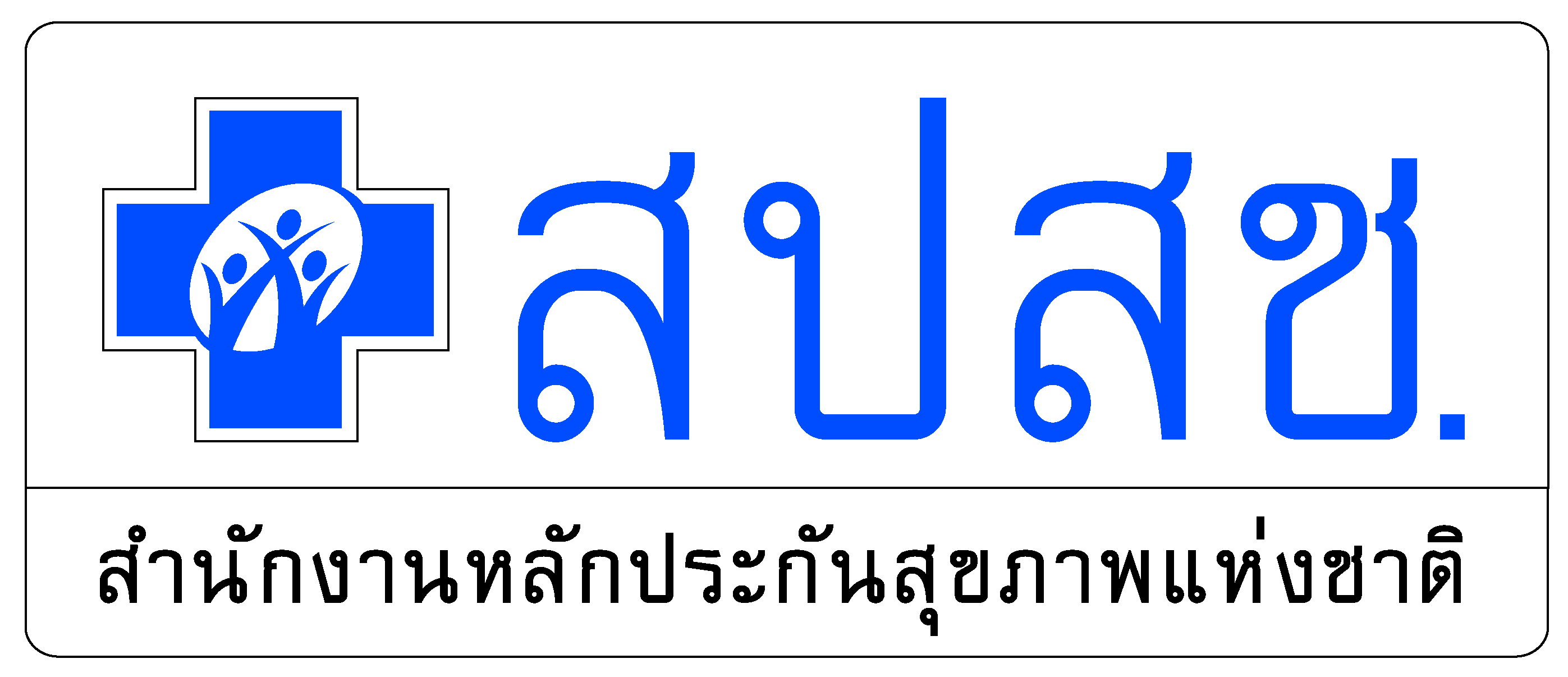 การลงทะเบียนผู้ป่วย CRF ในโปรแกรม  DMIS-CKD
ผู้ป่วยไตวายเรื้อรังระยะสุดท้าย
CAPD, APD, KT
และ HD ที่มาจากสิทธิอื่น
3
1
2
New HD
Self pay(รับ EPO ในระบบสปสช.)
ไม่มีบริการ HD
หน่วยบริการรับส่งต่อทั่วไป
ส่งต่อหน่วยฟอกไตอื่น
มีบริการ HD
ลงทะเบียน
หน่วยบริการ HD*
ยืนยันในโปรแกรม
HD
โปรแกรม DMIS CKD
** หน่วย HD ที่ไม่ใช่หน่วยบริการรับส่งต่อทั่วไป ลงทะเบียนผป. HD รายใหม่ไม่ได้
สรุปหลักเกณฑ์ เงื่อนไขกรณีบริการผู้ป่วยโรคไตวายเรื้อรัง ปีงบประมาณ 2565 ที่เปลี่ยนแปลง
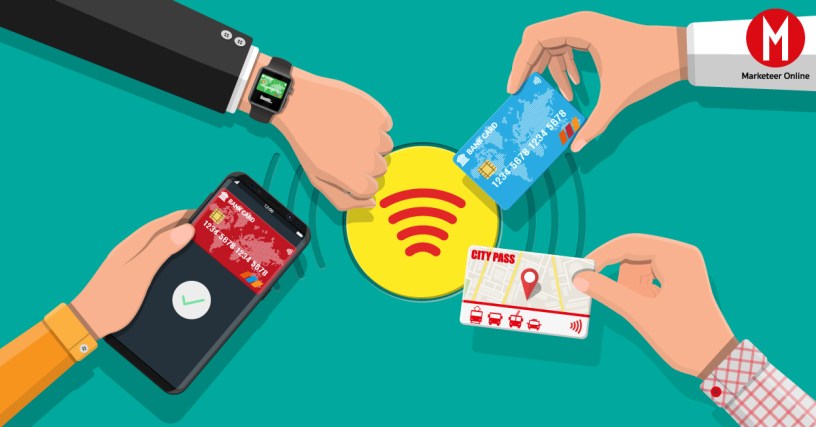 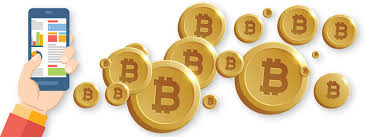 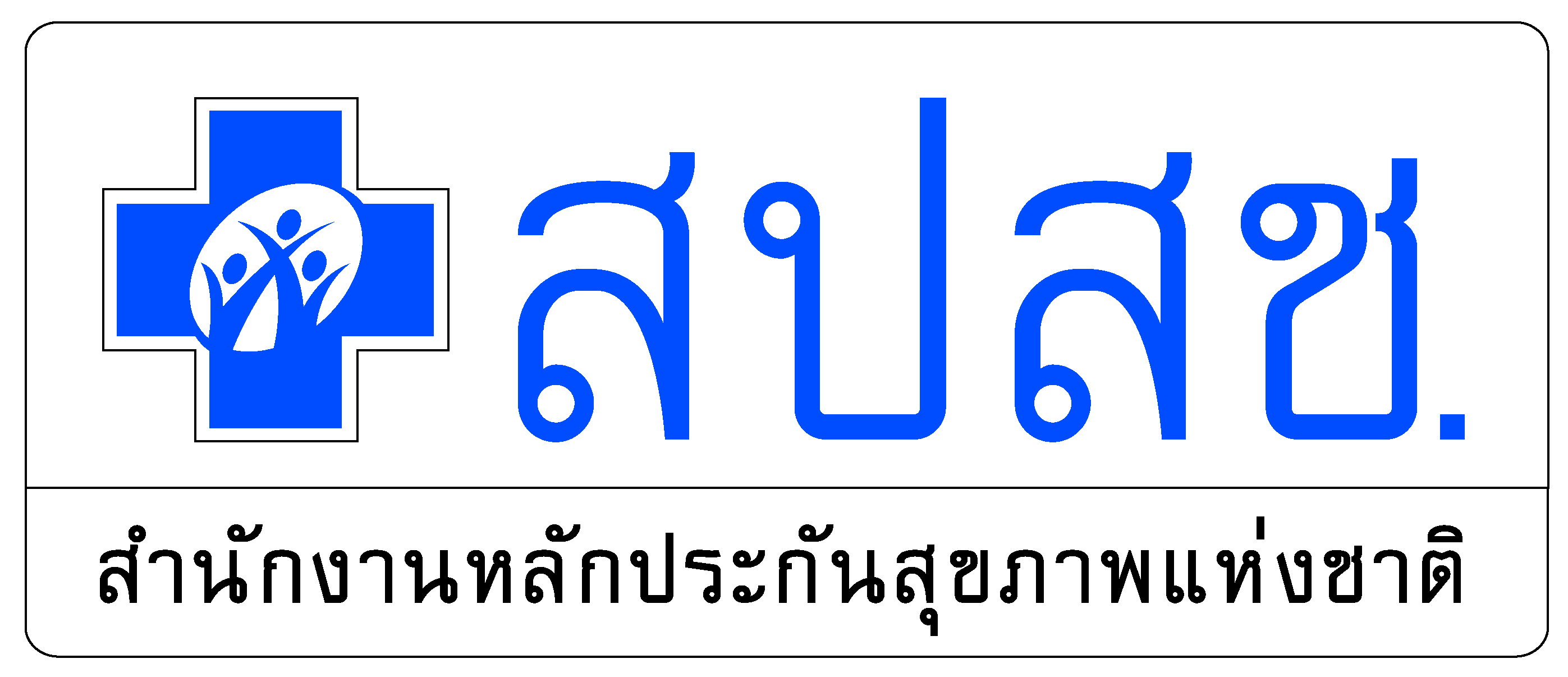 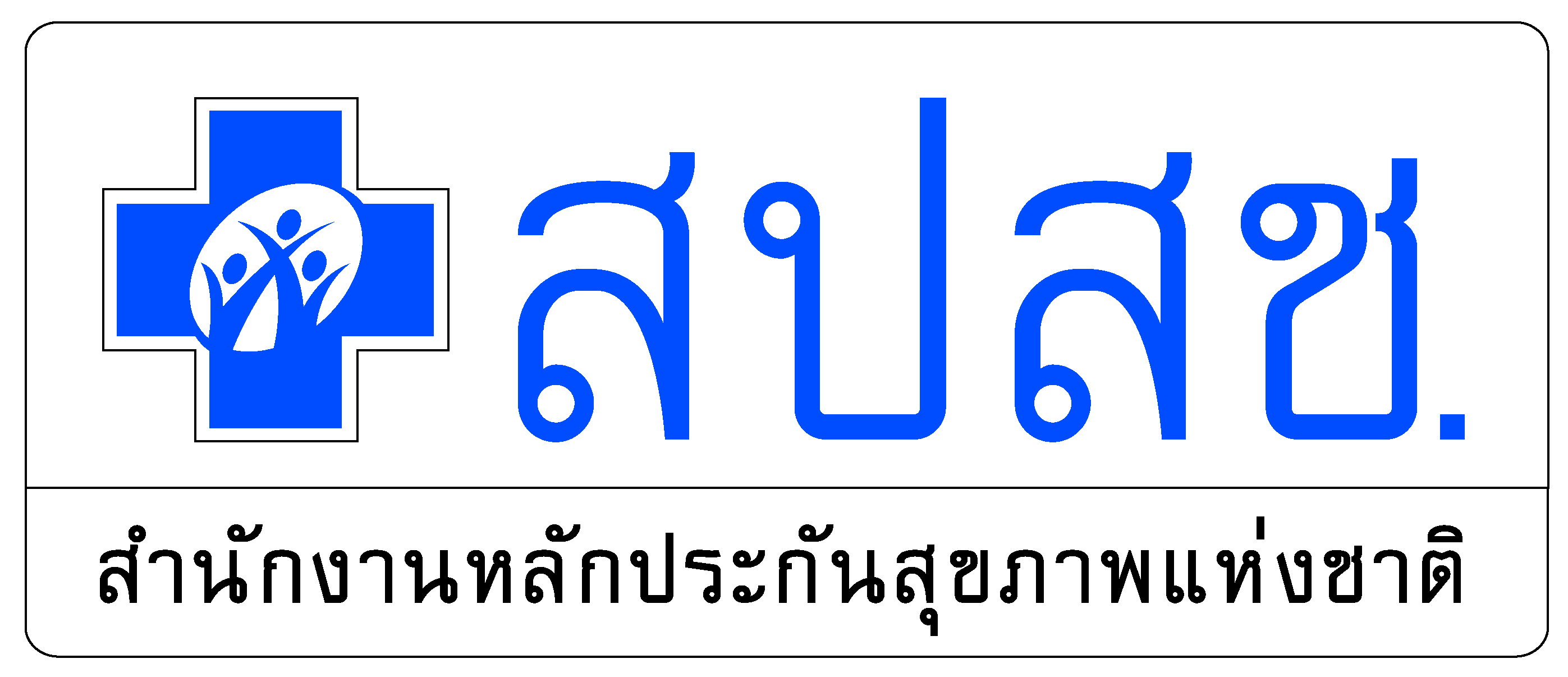 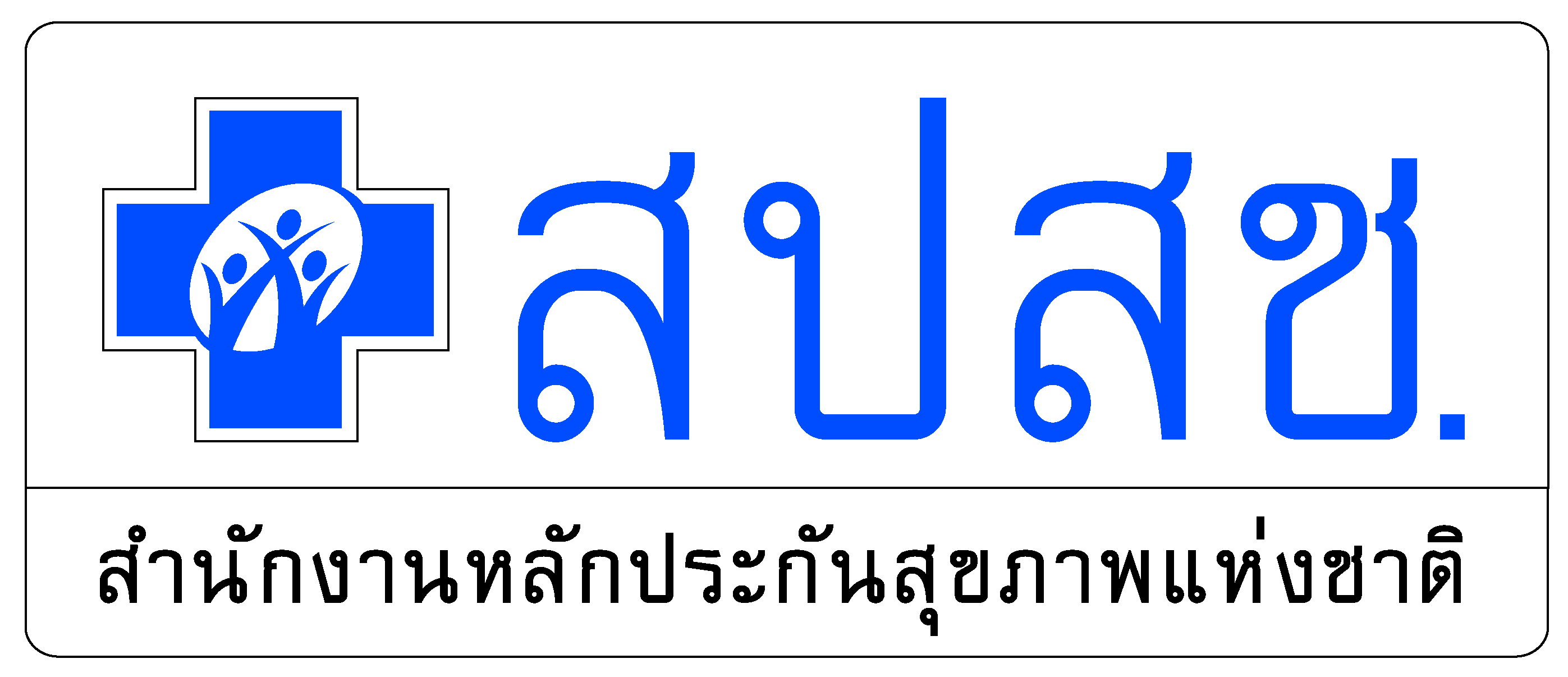 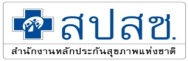 ขอบคุณค่ะ
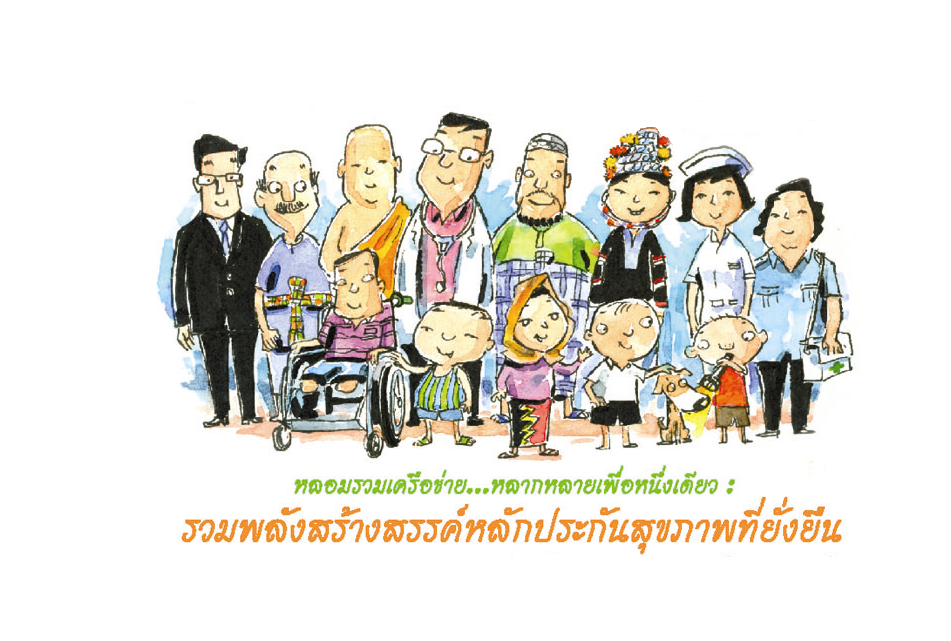 10